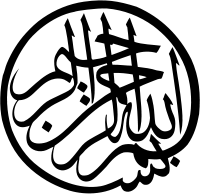 স্বাগতম
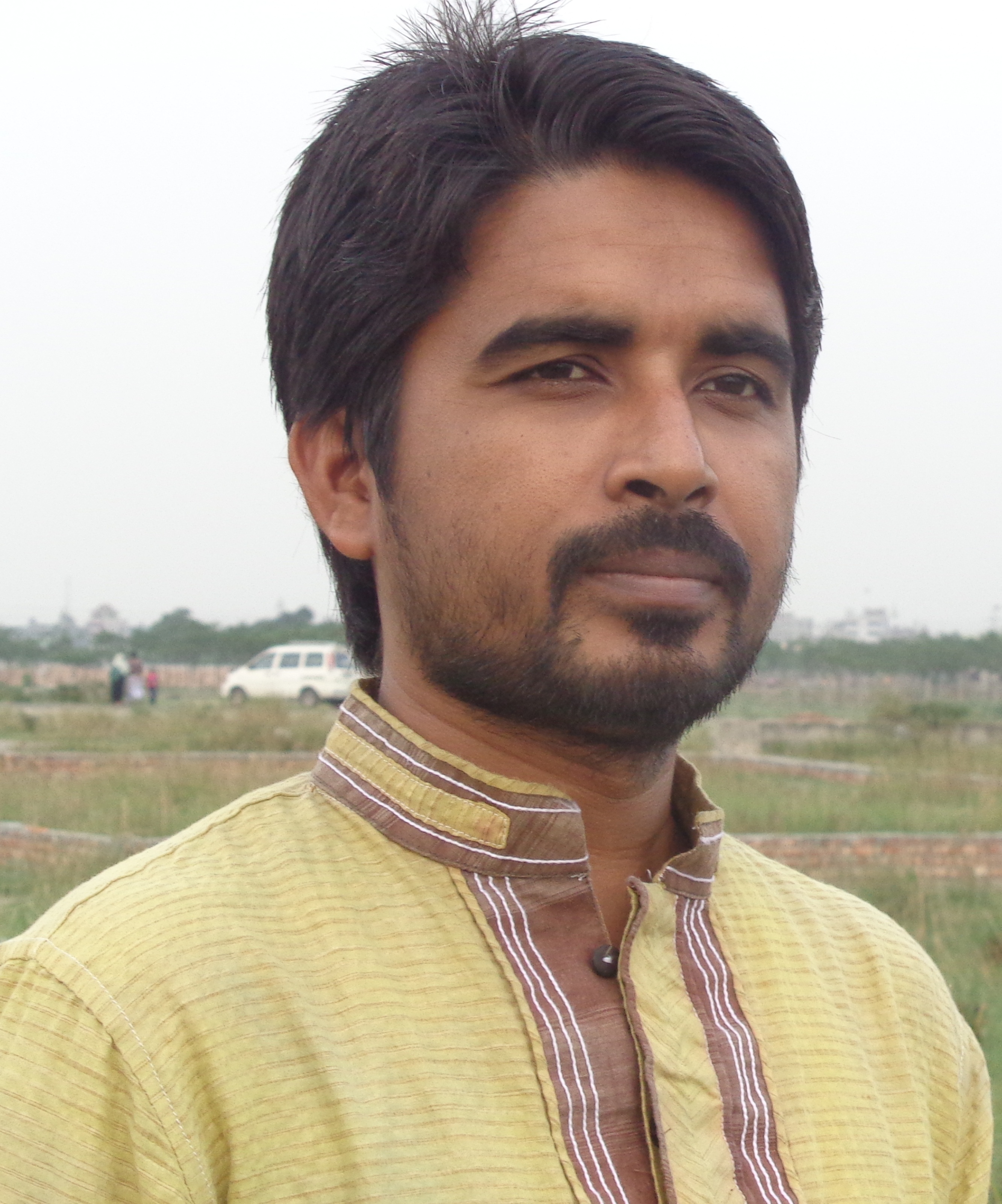 শিক্ষক পরিচিতি
বাকি আল হাসান
সহকারি মৌলভি 
চিশতিয়া নুরিয়া দাখিল মাদ্রাসা
কালিগিঞ্জ, কেরানীগঞ্জ, ঢাকা
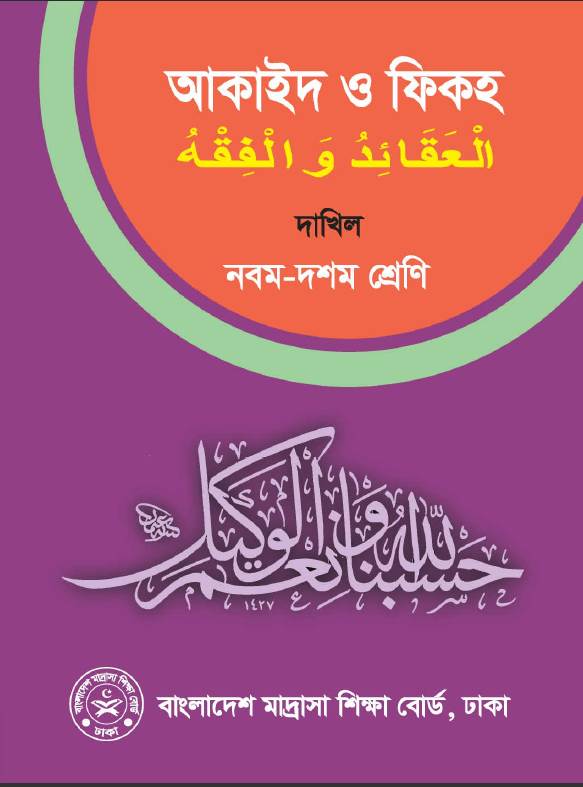 পাঠ পরিচিতি
বিষয়ঃ আকাইদ ও ফিকহ 
শ্রেনিঃ নবম
অধ্যায়ঃ প্রথম 
পাঠঃ ইমান ও ইমানদার
আজকের পাঠ
আল কুরআন ও সুন্নাহের আলোকে 
কুফর ও কাফের
শিখনফল
এই পাঠ শেষে শিক্ষার্থীরা ....
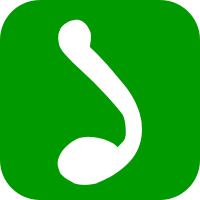 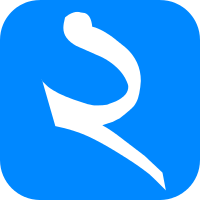 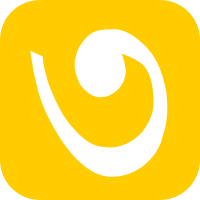 কুফর ও কাফের কি 
বলতে পারবে
কুফরের প্রকার সমুহ 
লিখতে পারবে
সমাজে প্রচলিত কুফর সম্পর্কে 
ব্যাখ্যা করতে পারবে
কুফর অর্থ
কাফির অর্থ
অবিশ্বাস, অস্বীকার, অকৃতজ্ঞতা
শব্দটির মূল অর্থ আবৃত করা, 
ঢেকে রাখা বা গোপন করা
আবিশ্বাসী, অস্বীকারকারী
আবার কৃষক ও রাত্রি অর্থেও ব্যবহৃত হয়।
কুফর এর পারিভাষিক সংজ্ঞা
আল্লাহ ও তাঁর রসুলগণের প্রতি ইমান না আনাই হলো কুফর ।
নবি করিম (সঃ) – এর আনীত বিষয়কে মিথ্যা প্রতিপন্ন করাকে কুফর বলে  ।  

ইসলামী পরিভাষায়, যে আল্লাহ ও তাঁর রাসূলকে এবং ঈমানের রুকনগুলিতে বিশ্বাস করেনা বা সত্যায়ন করেনা তাকে কাফির বলে।
কাফির কে কাফির বলার কারণ
যেহেতু একজন কাফির আল্লাহর  নিয়ামতকে অস্বীকার করে এবং তা গোপন করে। 
আর রাতকে কাফির বলার কারণ যেহেতু রাত তার আঁধার দ্বারা সকল কিছুকে ঢেকে রাখে বা আবৃত করে”। (সফওয়াতুত তাফাসির -১/২১)
কুফরের প্রকারভেদ
কুফর দু'প্রকার
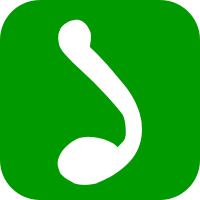 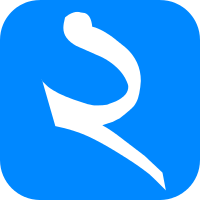 বড় কুফর
ছোট কুফর
ছোট কুফর হল যা শাস্তি পাওয়াকে অপরিহার্য করে, চিরস্থায়ী ভাবে জাহান্নামে অবস্থানকে নয়।
বড় কুফর হল যা চিরস্থায়ী ভাবে জাহান্নামে অবস্থানকে অপরিহার্য করে
বড় কুফর
বড় কুফর ৫ প্রকার
01
02
মিথ্যা প্রতিপন্ন করার সাথে সম্পৃক্ত কুফর
অস্বীকার ও অহংকারের মাধ্যমে কুফর
03
04
05
সংশয়-সন্দেহের কুফর
বিমুখ থাকার মাধ্যমে কুফর
নিফাকের মাধ্যমে কুফর
১. মিথ্যা প্রতিপন্ন করার সাথে সম্পৃক্ত কুফর :
মিথ্যা প্রতিপন্ন করার সাথে সম্পৃক্ত কুফর  হল রাসূলগণের মিথ্যাবাদী হওয়ার বিশ্বাস পোষণ করা, অতএব তারা যা কিছু নিয়ে এসেছেন তাতে যে ব্যক্তি প্রকাশ্যে কিংবা অপ্রকাশ্যে মিথ্যা সাব্যস্ত করল, সে কুফরী করল। 
কুরআনে বলা হয়েছে,

وَ مَنۡ اَظۡلَمُ مِمَّنِ افۡتَرٰی عَلَی اللّٰہِ کَذِبًا اَوۡ کَذَّبَ بِالۡحَقِّ لَمَّا جَآءَہٗ ؕ اَلَیۡسَ فِیۡ جَہَنَّمَ مَثۡوًی لِّلۡکٰفِرِیۡنَ
 (سورة العنكبوت -۶۸)


"আর সে ব্যক্তির চেয়ে  যালিম আর কে, যে আল্লাহর উপর মিথ্যা আরোপ করে অথবা তার নিকট সত্য আসার পর তা অস্বীকার করে? জাহান্নামের মধ্যেই কি কাফিরদের আবাস নয় ?"
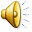 ২. অস্বীকার ও অহংকারের মাধ্যমে কুফর  :
অস্বীকার ও অহংকারের মাধ্যমে কুফর : এটা এভাবে হয় যে, রাসূলের সত্যতা এবং তিনি যে আল্লাহর পক্ষ থেকে সত্য নিয়ে এসেছেন সে সম্পর্কে জ্ঞাত থাকা, কিন্তু অহংকার ও হিংসাবশতঃ তার হুকুম না মানা এবং তার নির্দেশ না শোনা। কুরআনে বলা হয়েছে,

وَ اِذۡ قُلۡنَا لِلۡمَلٰٓئِکَۃِ اسۡجُدُوۡا لِاٰدَمَ فَسَجَدُوۡۤا اِلَّاۤ اِبۡلِیۡسَ ؕ اَبٰی وَ اسۡتَکۡبَرَ ٭۫ وَ کَانَ مِنَ الۡکٰفِرِیۡنَ 

(سورة البقرة- ۳۴) 


"আর যখন আমি ফেরেশতাদেরকে বললাম, ‘তোমরা আদমকে সিজদা কর’। তখন তারা সিজদা করল, ইবলীস ছাড়া। সে অস্বীকার করল এবং অহঙ্কার করল। আর সে কাফিরদের অন্তর্ভুক্ত হল।"
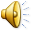 ৩. সংশয়-সন্দেহের কুফর  :
সংশয়-সন্দেহের কুফর  হল রাসূলগণের সত্যতা সম্পর্কে ইতস্তত করা এবং দৃঢ় বিশ্বাস না রাখা। একে ধারণা সম্পর্কিত কুফরও বলা হয়। আর ধারণা হল একীন ও দৃঢ় বিশ্বাসের বিপরীত।
 কুরআনে বলা হয়েছে,
وَ دَخَلَ جَنَّتَہٗ وَ ہُوَ ظَالِمٌ لِّنَفۡسِہٖ ۚ قَالَ مَاۤ اَظُنُّ اَنۡ تَبِیۡدَ ہٰذِہٖۤ اَبَدًا ﴿ۙ۳۵﴾
وَّ مَاۤ اَظُنُّ السَّاعَۃَ قَآئِمَۃً ۙ وَّ لَئِنۡ رُّدِدۡتُّ اِلٰی رَبِّیۡ لَاَجِدَنَّ خَیۡرًا مِّنۡہَا مُنۡقَلَبًا ﴿۳۶﴾
قَالَ لَہٗ صَاحِبُہٗ وَ ہُوَ یُحَاوِرُہٗۤ اَکَفَرۡتَ بِالَّذِیۡ خَلَقَکَ مِنۡ تُرَابٍ ثُمَّ مِنۡ نُّطۡفَۃٍ ثُمَّ سَوّٰىکَ رَجُلًا ﴿ؕ۳۷﴾ 
لٰکِنَّا۠ ہُوَ اللّٰہُ رَبِّیۡ وَ لَاۤ اُشۡرِکُ بِرَبِّیۡۤ اَحَدًا ﴿۳۸﴾ 
(سورة الكهف)   
"আর সে তার বাগানে প্রবেশ করল, নিজের প্রতি যুলমরত অবস্থায়। সে বলল, ‘আমি মনে করি না যে, এটি কখনো ধ্বংস হবে’। আর আমি মনে করি না যে, কিয়ামত সংঘটিত হবে। আর আমাকে যদি ফিরিয়ে নেয়া হয় আমার রবের কাছে, তবে নিশ্চয় আমি এর চেয়ে উত্তম প্রত্যাবর্তনস্থল পাব’। তদুত্তরে তার সঙ্গী বলল, ‘তুমি কি তাকে অস্বীকার করছ, যিনি তোমাকে সৃষ্টি করেছেন মাটি থেকে, অতঃপর ‘শুক্র’ থেকে, তারপর তোমাকে অবয়ব দিয়েছেন পুরুষের’? ‘কিন্তু তিনিই আল্লাহ, আমার রব। আর আমি আমার রবের সাথে কাউকে শরীক করি না’।"
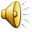 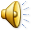 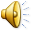 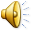 ৪. বিমুখ থাকার মাধ্যমে কুফর   :
বিমুখ থাকার মাধ্যমে কুফর : এদ্বারা উদ্দেশ্য হল দ্বীন থেকে পরিপূর্ণভাবে বিমুখ থাকা এমনভাবে যে স্বীয় কর্ণ, হৃদয় ও জ্ঞান দ্বারা ঐ আদর্শ থেকে দূরে থাকা যা রাসূল (সা.) নিয়ে এসেছেন। 
কুরআনে আল্লাহ বলেছেন,

مَا خَلَقۡنَا السَّمٰوٰتِ وَ الۡاَرۡضَ وَ مَا بَیۡنَہُمَاۤ اِلَّا بِالۡحَقِّ وَ اَجَلٍ مُّسَمًّی ؕ وَ الَّذِیۡنَ کَفَرُوۡا عَمَّاۤ اُنۡذِرُوۡا مُعۡرِضُوۡنَ ﴿۳﴾
(سورة الأحقاف )
 
"আমি আসমানসমূহ, যমীন ও এতদোভয়ের মধ্যে যা কিছু আছে, তা যথাযথভাবে ও একটি নির্দিষ্ট সময়ের জন্য সৃষ্টি করেছি। আর যারা কুফরী করে, তাদেরকে যে বিষয়ে সতর্ক করা হয়েছে তা থেকে তারা বিমুখ।"
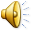 ৫. নিফাকের মাধ্যমে কুফর   :
নিফাকের মাধ্যমে কুফর : এদ্বারা বিশ্বাসগত নিফাক বুঝানো উদ্দেশ্য, যেমন ঈমানকে প্রকাশ করে গোপনে কুফর লালন করা। কুরআনে বলা হয়েছে,
ذٰلِکَ بِاَنَّہُمۡ اٰمَنُوۡا ثُمَّ کَفَرُوۡا فَطُبِعَ عَلٰی قُلُوۡبِہِمۡ فَہُمۡ لَا یَفۡقَہُوۡنَ ﴿۳﴾
سورة المنافقون 
  
                 "তা এ জন্য যে, তারা ঈমান এনেছিল তারপর কুফরী করেছিল। ফলে তাদের অন্তরসমূহে মোহর লাগিয়ে দেয়া হয়েছে।
                  তাই তারা বুঝতে পারছে না।“
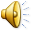 ছোট কুফর
৫. নিফাকের মাধ্যমে কুফর   :
কুরআন ও সুন্নার মধ্যে বড় কুফর পর্যন্ত পৌছে না এ রকম যত কুফরের উল্লেখ এসেছে, তার সবই এ প্রকারের অন্তর্গত। এর উদাহরণের মধ্যে রয়েছে : 
আল্লাহ তাআলার বাণীতে যা এসেছে :
وَ ضَرَبَ اللّٰہُ مَثَلًا قَرۡیَۃً کَانَتۡ اٰمِنَۃً مُّطۡمَئِنَّۃً یَّاۡتِیۡہَا رِزۡقُہَا رَغَدًا مِّنۡ کُلِّ مَکَانٍ فَکَفَرَتۡ بِاَنۡعُمِ اللّٰہِ فَاَذَاقَہَا اللّٰہُ لِبَاسَ الۡجُوۡعِ وَ الۡخَوۡفِ بِمَا کَانُوۡا یَصۡنَعُوۡنَ ﴿۱۱۲﴾
سورة النحل

"আর আল্লাহ উপমা পেশ করছেন, একটি জনপদ, যা ছিল নিরাপদ ও শান্ত। সবদিক থেকে তার রিয্ক তাতে বিপুলভাবে আসত। অতঃপর সে (জনপদ) আল্লাহর নিআমত অস্বীকার করল। তখন তারা যা করত তার কারণে আল্লাহ তাকে ক্ষুধা ও ভয়ের পোশাক পরালেন।"
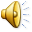 ৫. নিফাকের মাধ্যমে কুফর   :
এবং রাসূলের (সা.) বাণীতে যা এসেছে :
"দু’টো স্বভাব মানুষের মাঝে রয়েছে, যা কু্ফর বলে গণ্য : বংশের প্রতি কটাক্ষ করা এবং মৃত ব্যক্তির জন্য উচ্চস্বরে কান্নাকাটি করা।"
রাসূলের (সা.) বাণীতে আরো এসেছে :
"আমার পরে তোমরা পরস্পর হত্যাকান্ডে লিপ্ত হয়ে কাফিরে পরিণত হয়ো না।" 

এটা এবং এর মত আমলগুলো হল ছোট কুফর। এ ধরনের কুফরে লিপ্ত ব্যক্তি মুসলিম মিল্লাত থেকে বের হয়ে যাবে না।
সমাজে প্রচলিত বিভিন্ন প্রকারের কুফর
ভবিষ্যৎবাণীকে সত্য বলে বিশ্বাস করা । 
পাপকে  বৈধ বলে বিশ্বাস করা । 
আল্লাহর বিশেষণ বা নির্দেশের সমালোচনা।  
আল্লাহর নির্দেশের ব্যাতিক্রম করার বৈধতায় বিশ্বাস । 
কবরবাসীর নিকট সাহায্য বা আশ্রয় প্রার্থনা করা।  
আল্লাহ ছাড়া অন্য কার নামে মানত করা । 
অলীদের নামে মানত করা এয়াবং তাদের নিকট অলৌকিক সাহায্য কামনা করা ।  
মৌখিক ও আন্তরিকভাবে আল্লাহর একত্ববাদকে এবং রসুল (সঃ)-এর রিসালাতকে অস্বীকার করা। 
সত্য জানা সত্বেও অহংকার বশত তা অস্বীকার করা ।
ইসলামের বিভিন্ন বিধিবিধান অস্বীকার করা ।
১৬ টি কুফরি  বাক্য যা আমরা নয়মিত বলে থাকি।
১. আল্লাহর সাথে হিল্লাও লাগে।  
২. তোর মুখে ফুল চন্দন পড়ুক। 
       ( ফুল চন্দন হিন্দুদের পুজা করার সামগ্রী) 
৩. কস্ট করলে কেস্ট মেলে
       ( কেস্ট হিন্দু দেবির নাম, তাকে পাবার জণ্য কস্ট করছেন?) 
৪. মহভারত কি অশুদ্ধ হয়ে গেল? 
       ( মহাভারত একটি উপন্যাস, যা সবসময় অশুদ্ধ) 
৫। মোল্লার দৌড় মসজিদ পর্যন্ত।  
       ( এটি এসলামের নামে কটূউক্তি করা) 
৬। লক্ষী ছেলে, লক্ষী মেয়ে, লক্ষী স্ত্রী বলা। 
       ( হিন্দুদের দেব-দেবির নাম লক্ষী তাই ইসলামে এটি হারাম) 
৭। কোন ঔষধকে জীবন রক্ষকারী বলা। 
       ( জন্ম- মৃত্য একমাত্র আল্লাহর হাতে)  
৮। দুনিয়াতে কাউকে শাহেনসা বলা। 
       ( এর অর্থ রাজাদের রাজাধীকার)
৯। নির্মল চরিত্র বোঝাতে ধোয়া তুলশি পাতা বলা। 
      ( এটি অনইসলামিক পরিভাষা যা হারাম) 
১০। ইয়া খাজাবাবা, ইয়া গাঊস, ইয়া কুতুব ইত্যাদি বলা। 
      ( এটি শির্ক, ইসলামের সবচেয়ে বড় পাপ) 
১১। ইয়া আলি, ইয়া রাসুল (সাঃ) বলে ডাকা। 
      ( আল্লাহ ছাড়া পৃথীবির কাউকে ডাকা শির্ক) 
১২। বিসমিল্লায় গলদ বলা। 
      ( এটি সরাসরি কুফরি) 
১৩। মৃত্যুর সাথে পাঞ্জালড়া বলা। 
      ( কুফরি বাক্য, সাবধান। ) 
১৪। মধ্যযুগি বর্বরতা বলা। 
      ( মধ্যযুগ ইসলামের সর্ণযুগ) 
১৫। মন ঠিক থাকলে পর্দা লাগে না। 
      ( ইসলাম ধংসকারী মতবাদ) 
১৬। নামাজ না পড়লে ঈমান ঠিক আছে বলা। 
      ( ইসলাম থেকে বের করার মূলনিতী। )
একক কাজ
প্রশ্নঃ
কাফের ও কুফর বলতে কি বুঝ ?  ?
দলগত কাজ
বালক
বালিকা
দল
দল
মুনাফিকের বৈশিষ্ঠ্য গুলো লিখ ?
নেফাক এর কুফল গুলো লিখ ?
মুল্যায়ন
01
03
কফুর এর অর্থ কি ?
আল্লাহর একত্ববাদ অস্বীকার করা কি ?
ক) আবৃত করা
খ) আন্তরিক বন্ধন
গ) বিশ্বাস করা 
ঘ) আনুগত্য করা
ক) নেফাকী 
খ) মুশরেকী 
গ) কুফুরী 
ঘ) মুনাফেকি
02
04
অঙ্গীকার ভঙ্গ করা কিসের আলামত?
প্রকৃত মুনাফিকের বৈশিষ্ঠ্য কয়টি ?
ক)   ৪ টি 
খ)   ৫ টি 
গ)   ৬ টি 
ঘ)   ৭ টি
ক) কুফুরির 
খ) মুশরিকের 
গ) ইমানদারের 
ঘ) মুনাফিকের
বাড়ির  কাজ
প্রশ্নঃ
আল কোরআনে কুফুরির কয়টি দিক রয়েছে? দলিলসহ উল্লেখ কর ।
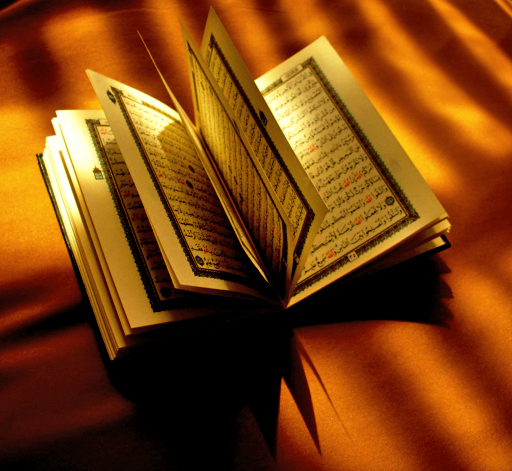 ধন্যবাদ
baqi.liton@gmail.com 
baqi.liton@yahoo.com
+88 01711 182404
facebook.com/baqialhasan